স্বাগতম
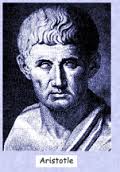 যুক্তিবিদ্যা ১ম পত্র
একাদশ, মানবিক বিভাগ
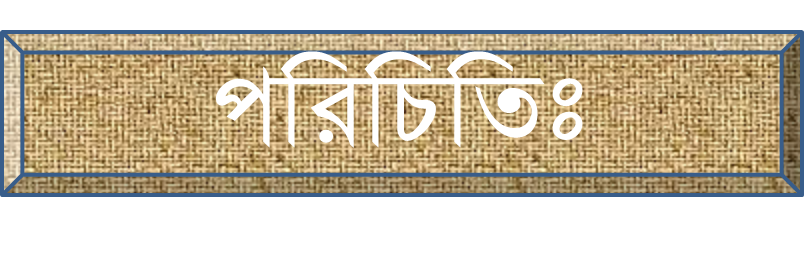 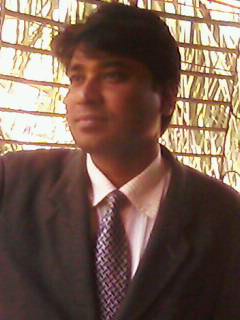 মোঃ আবু সাঈদ
প্রভাষক-যুক্তিবিদ্যা
h‡kvi wk¶v †evW© g‡Wj ¯‹zj GÛ K‡jR
E-mail: abusayedjsmsc1@ gmail.com
আজকের আলোচ্য বিষয়:
অবরোহ অনুমান
(সহানুমান-বৈধতা বিচার)
বৈধতা বিচার/অনুপপত্তি(Fallacy)
বৈধতা বিচার বলতে বোঝায় কোন যুক্তি সংশ্লিষ্ট নিয়ম বা নিয়মসমূহের ভিত্তিতে প্রতিষ্ঠিত কিনা নির্ণয় করা। কোন যুক্তি সংশ্লিষ্ট নিযমের মাধ্যমে প্রতিষ্ঠিত হলে তাকে বৈধ যুক্তি বলে এবং কোন যুক্তি যদি সংশ্লিষ্ট নিয়ম লংঘন করে প্রতিষ্ঠিত হয় তাকে অবৈধ যুক্তি বলে।
যুক্তিবিদ্যায় যৌক্তিক বিভ্রমকে অনুপপত্তি বলে অভিহিত করা হয়।
বৈধতা বিচার/অনুপপত্তি(Fallacy)
Fallacy  শব্দটি ল্যাটিন Fallere শব্দ থেকে উদ্ভূত। Fallere  শব্দের অর্থ হলো প্রতারণা। কাজেই  উৎসগত দিকে লক্ষ করে বলা যায়, প্রতারণাপূর্ণ বা ভুল বা ত্রুটিপূর্ণ যুক্তিই অনুপপত্তি। তবে যুক্তিবিদ্যায় অনুপপত্তি কেবল যুক্তির ক্ষেত্রে সীমাবদ্ধ নয়, বরং যে কোন যৌক্তিক বিভ্রম বা দোষকেই অনুপপত্তি কলে।
বৈধতা বিচার/অনুপপত্তি(Fallacy)
প্রাকল্পিক নিরপেক্ষ সহানুমান
অনুগ স্বীকৃতিমূলক অনুপপত্তি
প্রাকল্পিক নিরপেক্ষ সহানুমানের নিয়ম অনুসারে প্রথম বা প্রধান আশ্রয়বাক্যের পুর্বগকে দ্বিতীয় বা অপ্রধান আশ্রয়বাক্যে স্বীকার করলে অনুগকে অবশই সিদ্ধান্তে স্বীকার করতে হবে। এর বিপরীতক্রমে নয়।  এই নিয়ম লংঘন করে যদি অনুগকে অপ্রধান আশ্রয়বাক্যে স্বীকার করে পূর্বগকে সিদ্ধান্তে স্বীকার করা হয় তাহলে যে অনুপপত্তি ঘটে তাকে অনুগ স্বীকৃতিমূলক অনুপপত্তি বলে।
বৈধতা বিচার/অনুপপত্তি(Fallacy)
যদি তুমি সৎ হও তাহলে তুমি সম্মানিত হবে
তুমি সম্মানিত হয়েছ
অতএব, তুমি সৎ হবে
আলোচ্য যুক্তিটিতে অনুগ স্বীকৃতিমূলক অনুপপত্তি ঘঠেছে।
উপরিউক্ত যুক্তিটি লক্ষ করলে আমরা দেখতে পাই যে, প্রাকল্পিক নিরপেক্ষ সহানুমানের নিয়ম অনুসারে আশ্রয়বাক্যের পুর্বগকে দ্বিতীয় বা অপ্রধান আশ্রয়বাক্যে স্বীকার করলে অনুগকে অবশই সিদ্ধান্তে স্বীকার করতে হবে। এর বিপরীতক্রমে নয়।  এই নিয়ম লংঘন করে যদি অনুগকে অপ্রধান আশ্রয়বাক্যে স্বীকার করে পূর্বগকে সিদ্ধান্তে স্বীকার করা হয়েছে। যা প্রাকল্পিক সহানুমানের নিয়মকে লংঘন করেছে।
সুতরাং যুক্তিটিতে অনুগ স্বীকৃতিমূলক অনুপপত্তি ঘঠেছে।
বৈধতা বিচার/অনুপপত্তি(Fallacy)
অনুরূপ যুক্তি:
যদি তুমি বেশি খাও তাহলে তুমি মোটা হয়ে যাবে
তুমি মোটা হয়েছো
অতএব, তুমি বেশি খেয়েছো
 
যদি সূর্য উঠে তাহলে আলো পড়বে
আলো পড়েছে
অতএব, সূর্য উঠেছে।
বৈধতা বিচার/অনুপপত্তি(Fallacy)
যদি তুমি ভালো বীজ বপন কর তাহলে তুমি ভালো ফসল পাবে
তুমি ভালো ফসল পেয়েছ
অতএব, তুমি ভালো বীজ বপন করেছ।
 
যদি তুমি ভালো পড়াশুনা কর তাহলে তুমি ভালো ফলাফল লাভ করবে
তুমি ভালো ফলাফল লাভ করেছ
অতএব, তুমি ভালো পড়াশুনা করেছ।
বৈধতা বিচার/অনুপপত্তি(Fallacy)
প্রাকল্পিক নিরপেক্ষ সহানুমান
পূর্বগ অস্বীকৃতিমূলক অনুপপত্তি
প্রাকল্পিক নিরপেক্ষ সহানুমানের নিয়ম অনুসারে প্রথম বা প্রধান আশ্রয়বাক্যের অনুগকে দ্বিতীয় বা অপ্রধান আশ্রয়বাক্যে অস্বীকার করলে পুর্বগকে অবশই সিদ্ধান্তে অস্বীকার করতে হবে। এর বিপরীতক্রমে নয়।  এই নিয়ম লংঘন করে যদি পূর্বগকে অপ্রধান আশ্রয়বাক্যে অস্বীকার করে  অনুগকে সিদ্ধান্তে অস্বীকার করা হয় তাহলে যে অনুপপত্তি ঘটে তাকে পূর্বগ অস্বীকৃতিমূলক অনুপপত্তি বলে।
বৈধতা বিচার/অনুপপত্তি(Fallacy)
যদি সূর্য উঠে তাহলে আলো থাকবে
সূর্য উঠেনি
অতএব, আলো নেই
আলোচ্য যুক্তিটিতে পূর্বক অস্বীকৃতিমূলক অনুপপত্তি ঘঠেছে।
প্রাকল্পিক নিরপেক্ষ সহানুমানের নিয়ম অনুসারে প্রথম বা প্রধান আশ্রয়বাক্যের অনুগকে দ্বিতীয় বা অপ্রধান আশ্রয়বাক্যে অস্বীকার করলে পুর্বগকে অবশই সিদ্ধান্তে অস্বীকার করতে হবে। এর বিপরীতক্রমে নয়।  এই নিয়ম লংঘন করে যদি পূর্বগকে অপ্রধান আশ্রয়বাক্যে অস্বীকার করে  অনুগকে সিদ্ধান্তে অস্বীকার করা হয়েছে। সুতরাং যুক্তিটিতে পূর্বগ অস্বীকৃতিমূলক অনুপপত্তি ঘটেছ।
বৈধতা বিচার/অনুপপত্তি(Fallacy)
অনুরূপ যুক্তি:
যদি বৃষ্টি হয় তাহলে ভালো ফসল ফলবে
বৃষ্টি হয়নি 
অতএব, ভালো ফসল ফলবে না।
 
যদি সে চোর হয় তাহলে সে শাস্তি পাওয়ার যোগ্য
সে চোর নয়
অতএব, সে শাস্তি পাওয়ার যোগ্য নয়।
বৈধতা বিচার/অনুপপত্তি(Fallacy)
যদি সে কুইনাইন খায় তাহলে সে আরোগ্য লাভ করবে
সে কুইনাইন খায় নাই
অতএব, সে আরোগ্য লাভ করবে না।
 
যদি তুমি পড় তাহলে পাস করবে
তুমি পড়নি 
অতএব, তুমি পাস করবে না।
উন্মুক্ত প্রশ্ন যুক্তি Open Question Argument?
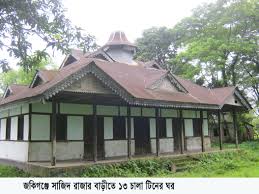 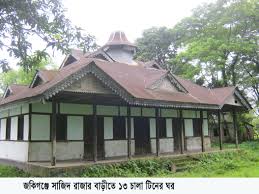 বাড়ীর কাজ
সহানুমানের কয়েকটি দৃষ্টান্ত তৈরি করবে।
আগামী ক্লাসের আলোচ্য বিষয়ঃ
যুক্তিগুলোর বৈধতা বিচার করে নিয়ে আসবে।
সবাইকে ধন্যবাদ